Relations (Chapter 6.1-6.4)
A few slides have been taken from the sites
http://cse.unl.edu/~choueiry/S13-235/
and
http://www.math-cs.gordon.edu/courses/mat231/notes.html
Outline of Chapter 6
Binary Relations (6.1)
Properties of relations(6.2)
Equivalence relations
Relations between sets
Partial Orders
Hasse Diagrams
Introduction to binary relations
Binary relation
Mathematically, a binary relation between two sets A and B is a subset R of A×B.
Arrow diagram
In an arrow diagram of a relation R on sets A and B, the elements of A are listed on the left, the elements of B are listed on the right, and
 there is an arrow from a∈A to b∈B if aRb.
Arrow diagram of a relation
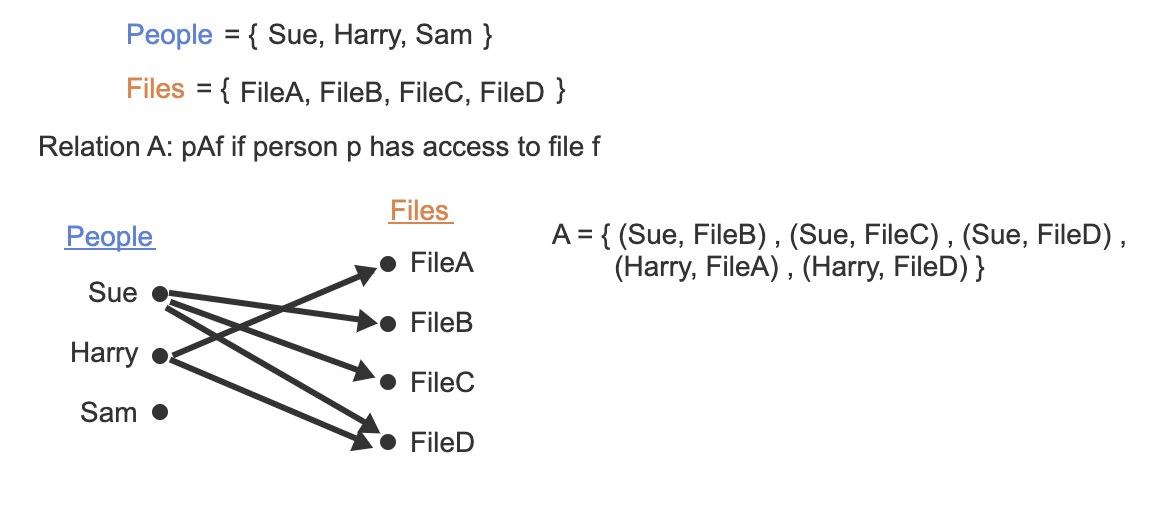 The relation A is a subset of People x Files cartesian product.
Arrow diagram of a relation
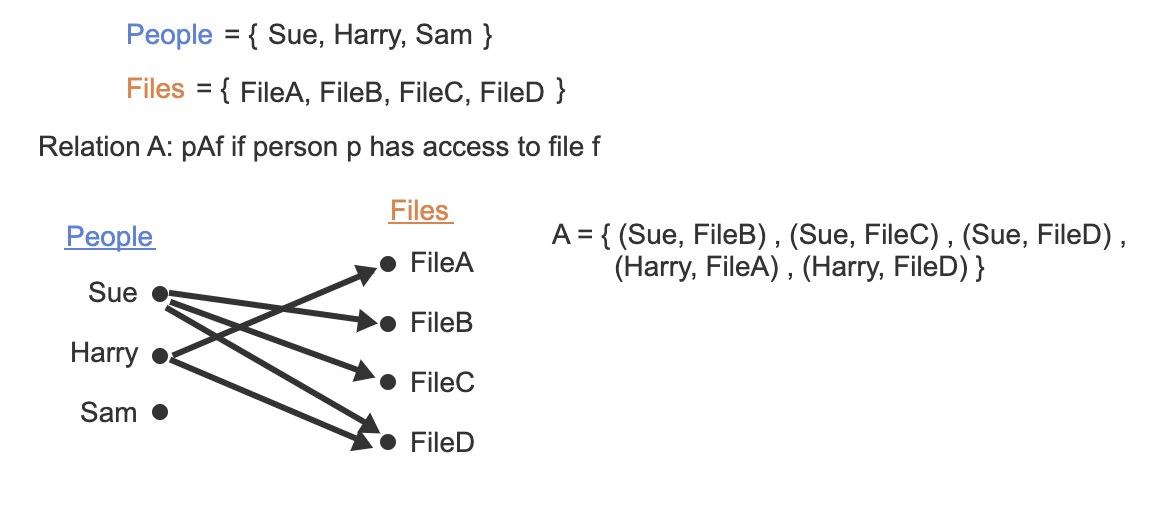 Any function is a relation, but a relation may or may not be a function.
Relation of a set
Defn: A relation R on a set A is a subset R   A x A. We often abbreviate the statement (x,y)  R as xRy. The statement (x,y)  R is abbreviated as 
A is called the domain of the relation.
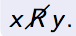 Relations
Suppose A = {1,2,3,4,5,6}
Consider the set  L = { (x,y): x, y  A and x < y}
L = {(1,2), (1,3), (1,4), (1,5), (1,6), (2,3), (2,4), (2,5), (2,6), (3,4), (3,5), (3,6), (4,5), (4,6), (5,6)}
Relations
Suppose A = {1,2,3,4,5,6}
Consider the set  L = { (x,y): x, y  A and x < y}
L = {(1,2), (1,3), (1,4), (1,5), (1,6), (2,3), (2,4), (2,5), (2,6), (3,4), (3,5), (3,6), (4,5), (4,6), (5,6)}
Consider the set D={(x,y): x,y  A and x|y}
Relations
Suppose A = {1,2,3,4,5,6}
Consider the set  L = { (x,y): x, y  A and x < y}
L = {(1,2), (1,3), (1,4), (1,5), (1,6), (2,3), (2,4), (2,5), (2,6), (3,4), (3,5), (3,6), (4,5), (4,6), (5,6)}
Consider the set D={(x,y): x,y  A and x|y}
D={(1,1), (1,2), (1,3), (1,4), (1,5), (1,6), (2,2), (2,4) (2,6), (3,3), (3,6), (4,4), (5,5), (6,6)}
Relation of a set
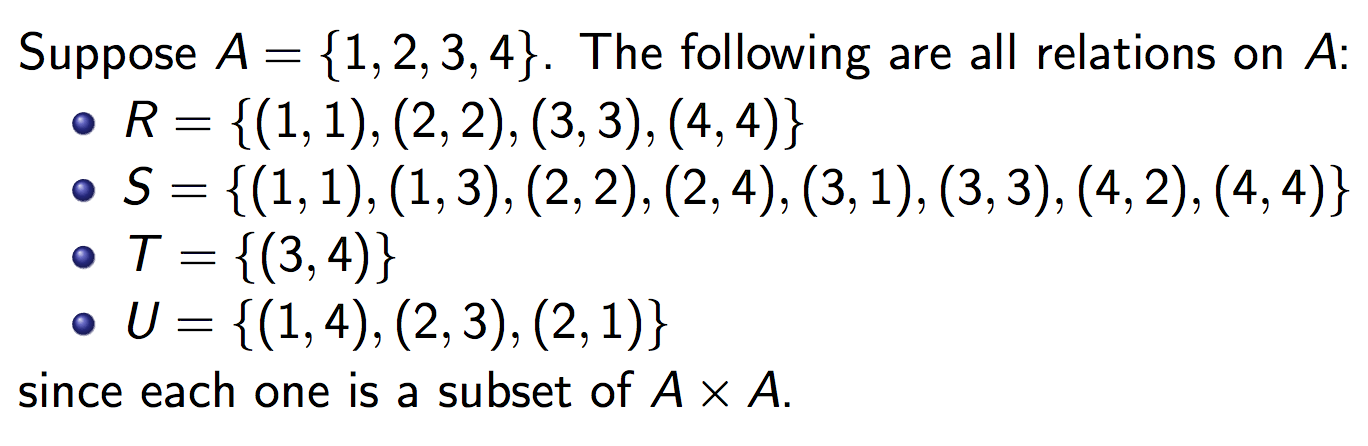 Examples of Relations
We have seen that < relation on A = {1,2,3,4,5,6} is given by 
L = {(1,2), (1,3), (1,4), (1,5), (1,6), (2,3), (2,4), (2,5), (2,6), (3,4), (3,5), (3,6), (4,5), (4,6), (5,6)}
We have also seen that | relation on A = {1,2,3,4,5,6} is given by 
D={(1,1), (1,2), (1,3), (1,4), (1,5), (1,6), (2,2), (2,4) (2,6), (3,3), (3,6), (4,4), (5,5), (6,6)}
L  D = {(1,2), (1,3), (1,4), (1,5), (1,6), (2,4), (2,6), (3,6)}.
L  D ={(x,y): : x, y  A and x < y and x|y}
Note that L  D is a relation.
Representing Relations
There are multiple ways to represent relations.
We have already seen that relations can be enumerated, i.e. they are listed as sets.
Representing Relations
There are multiple ways to represent relations.
We have already seen that relations can be enumerated, i.e. they are listed as sets.
A directed graph can represent a relation R on A. Each node (vertex) in the graph represents an element of A and an arrow from vertex x to vertex y indicates (x,y)  R. For example, using set A and relations L and D from the previous slides, we have
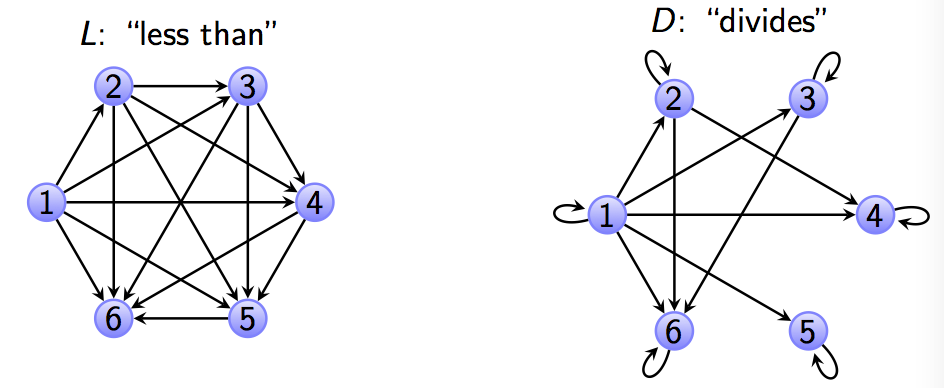 Representing Relations
A relation R on A = {a1, a2, …, am} can be represented by the zero-one matrix MR = [mij] with
mij = 1 if (ai, aj)  R, and
mij = 0 if (ai, aj)  R.

Note that for creating this matrix  we first need to determine  the elements that represent the rows. This mapping is arbitrary.
Representing Relations
Consider the relation L considered earlier.
 L = {(1,2), (1,3), (1,4), (1,5), (1,6), (2,3), (2,4), (2,5), (2,6), (3,4), (3,5), (3,6), (4,5), (4,6), (5,6)}
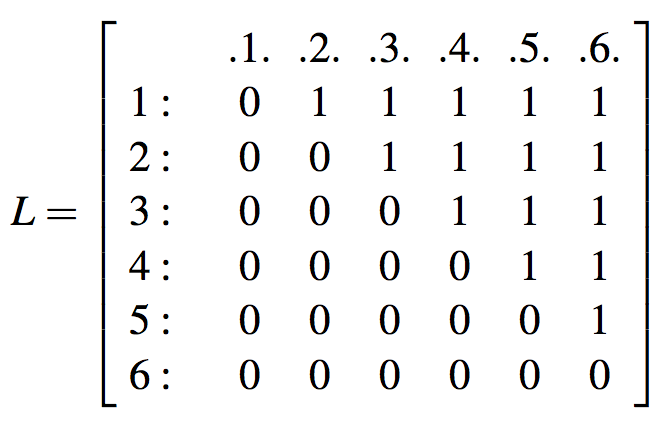 Representing Relations
Consider the relation D considered earlier.
D={(1,1), (1,2), (1,3), (1,4), (1,5), (1,6), (2,2), (2,4) (2,6), (3,3), (3,6), (4,4), (5,5), (6,6)}
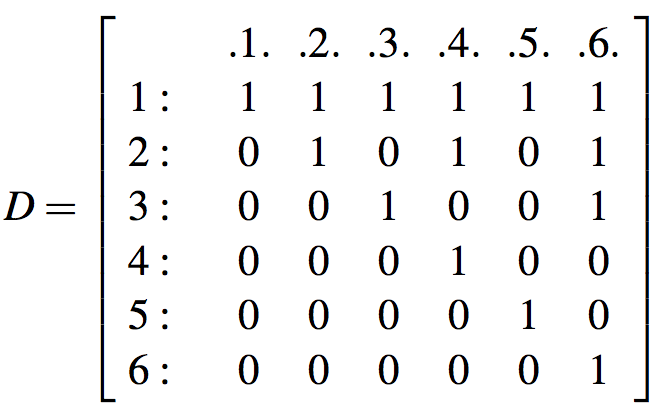 Relations
Suppose A = {1,2,3,4,5,6}
Consider the set  L = { (x,y): x, y  A and x < y}
L can also be written as L={(x,y): (x,y)  A x A and x < y}.
Relations
Suppose A = {1,2,3,4,5,6}
Consider the set  L = { (x,y): x, y  A and x < y}
L = {(1,2), (1,3), (1,4), (1,5), (1,6), (2,3), (2,4), (2,5), (2,6), (3,4), (3,5), (3,6), (4,5), (4,6), (5,6)}
Relations
Suppose A = {1,2,3,4,5,6}
Consider the set  L = { (x,y): x, y  A and x < y}
L = {(1,2), (1,3), (1,4), (1,5), (1,6), (2,3), (2,4), (2,5), (2,6), (3,4), (3,5), (3,6), (4,5), (4,6), (5,6)}
Consider the set D={(x,y): x,y  A and x|y}
Relations
Suppose A = {1,2,3,4,5,6}
Consider the set  L = { (x,y): x, y  A and x < y}
L = {(1,2), (1,3), (1,4), (1,5), (1,6), (2,3), (2,4), (2,5), (2,6), (3,4), (3,5), (3,6), (4,5), (4,6), (5,6)}
Consider the set D={(x,y): x,y  A and x|y}
D={(1,1), (1,2), (1,3), (1,4), (1,5), (1,6), (2,2), (2,4) (2,6), (3,3), (3,6), (4,4), (5,5), (6,6)}
Relations
Suppose A = {1,2,3,4,5,6}
Consider the set  L = { (x,y): x, y  A and x < y}
L = {(1,2), (1,3), (1,4), (1,5), (1,6), (2,3), (2,4), (2,5), (2,6), (3,4), (3,5), (3,6), (4,5), (4,6), (5,6)}
Consider the set D={(x,y): x,y  A and x|y}
D={(1,1), (1,2), (1,3), (1,4), (1,5), (1,6), (2,2), (2,4) (2,6), (3,3), (3,6), (4,4), (5,5), (6,6)}
The symbol < is usually used to denote the relationship  between the elements of A.
Similarly, the symbol | is generally used to denote the relationship between the elements of A.
L, D   A x A.
Relations
Binary relations R defined on a set A
R   A x A : n = 2
R  R x R : real plane
R  R+ x R+: Interior of the first quadrant
(a,b)  R is an element of R.
 In the text infix notation aRb is also used.
Relations as Subsets
Question :  Suppose we have relations on {1,2} given by R = {(1,1), (2,2)}, S = {(1,1),(1,2)}.  Find:

The union R S
The intersection R  S
The symmetric difference R S
The difference R-S
The complement  of R
Relations as Subsets
Answer:  (R = {(1,1),(2,2)}, S = {(1,1),(1,2)})

 R S = {(1,1),(1,2),(2,2)}
 R S = {(1,1)}
 R S = {(1,2),(2,2)}.
 R-S = {(2,2)}.
 R = {(1,2),(2,1)}
Questions:
Q.6: Congruence modulo 5 is a relation on set N (set of positive integers). Let R be the relation. 
R = {(a,b) | a, b  N and a  b (mod 5)}
R = { (0,0), (0,5), (0,10), (1,6), (1,11), …}

Q
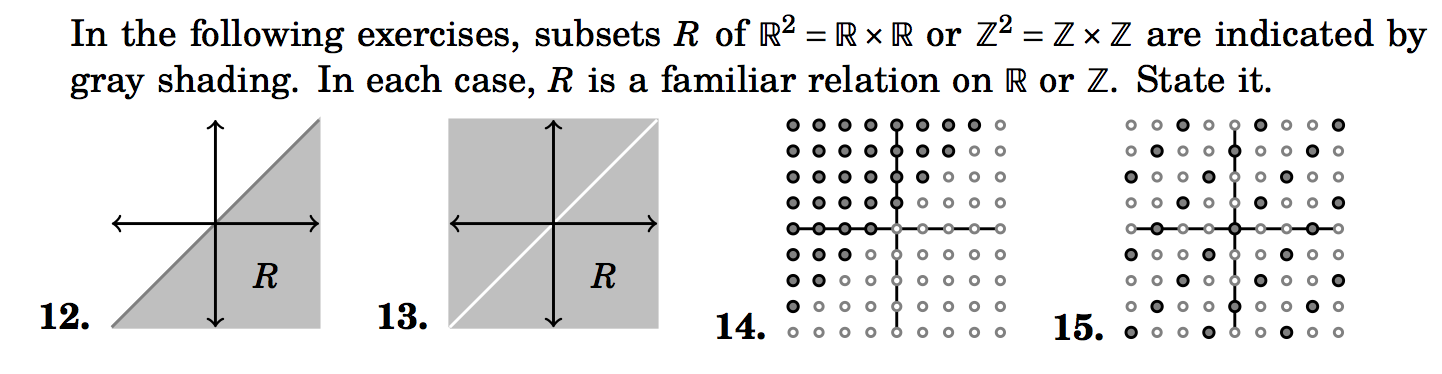 Properties of Binary Relations (6.2)
Properties of Relations in Graphs
How do each of the properties of relations show up in graphs of relations?
The graph of a reflexive relation will have a loop edge at each node.
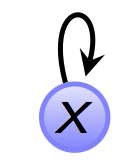 Properties of Relations in Graphs
How do each of the properties of relations show up in graphs of relations?
The graph of a reflexive relation will have a loop edge at each node.



The graph of a symmetric relation will not have an edge from x to y unless there is also an edge from y to x.
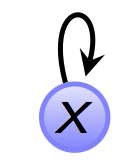 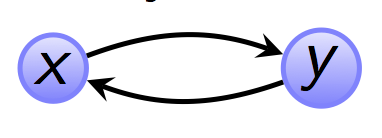 Properties of Relations in Graphs
The graph of an antisymmetric relation will not have any symmetric pairings. If there is an edge from x to y, there  cannot be an edge from y to x.
For A={1,2,3,4,5,6}, R={(1,1), (2,2), (3,3), (4,4), (5,5), (6,6)} is a relation which is reflexive, symmetric and antisymmetric.
A graph is symmetric if there is no antisymmetric edge. Similarly, a graph is antisymmetric if there is no symmetric edge.
Properties of Relations in Graphs
The graph of a transitive relation will have an edge from x to z whenever there is an edge from x to y and an edge from y to z.
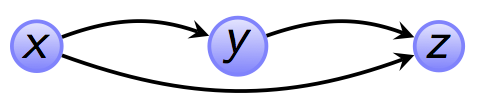 Examples
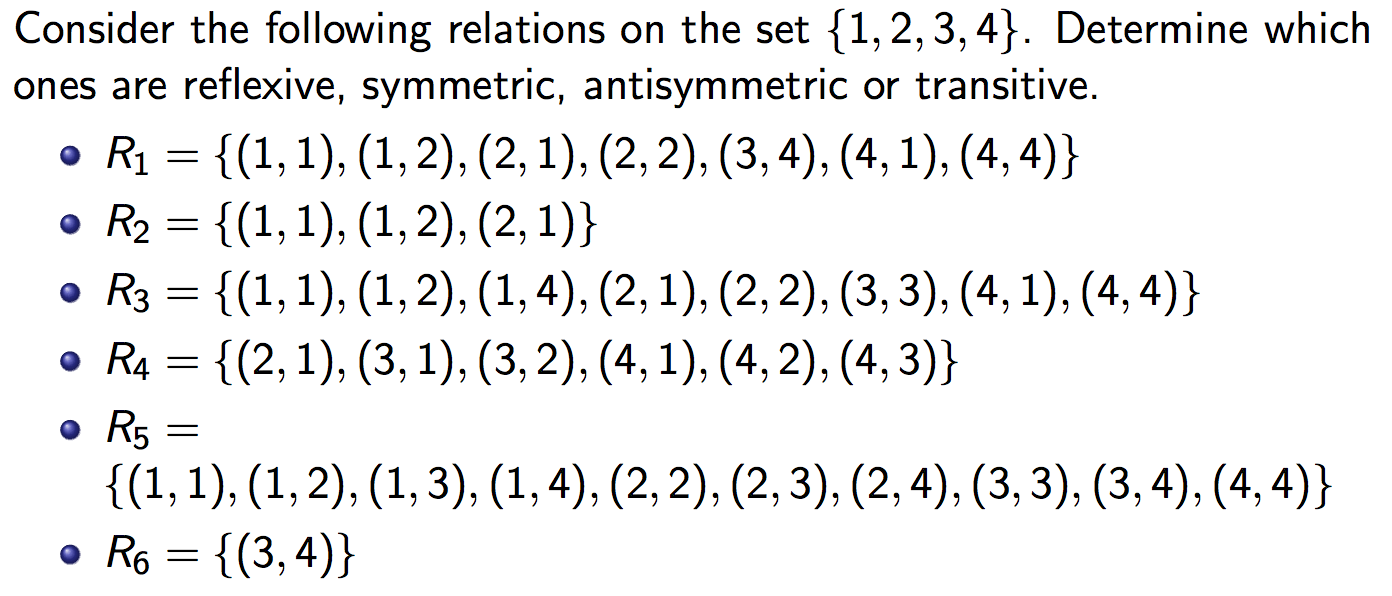 R1
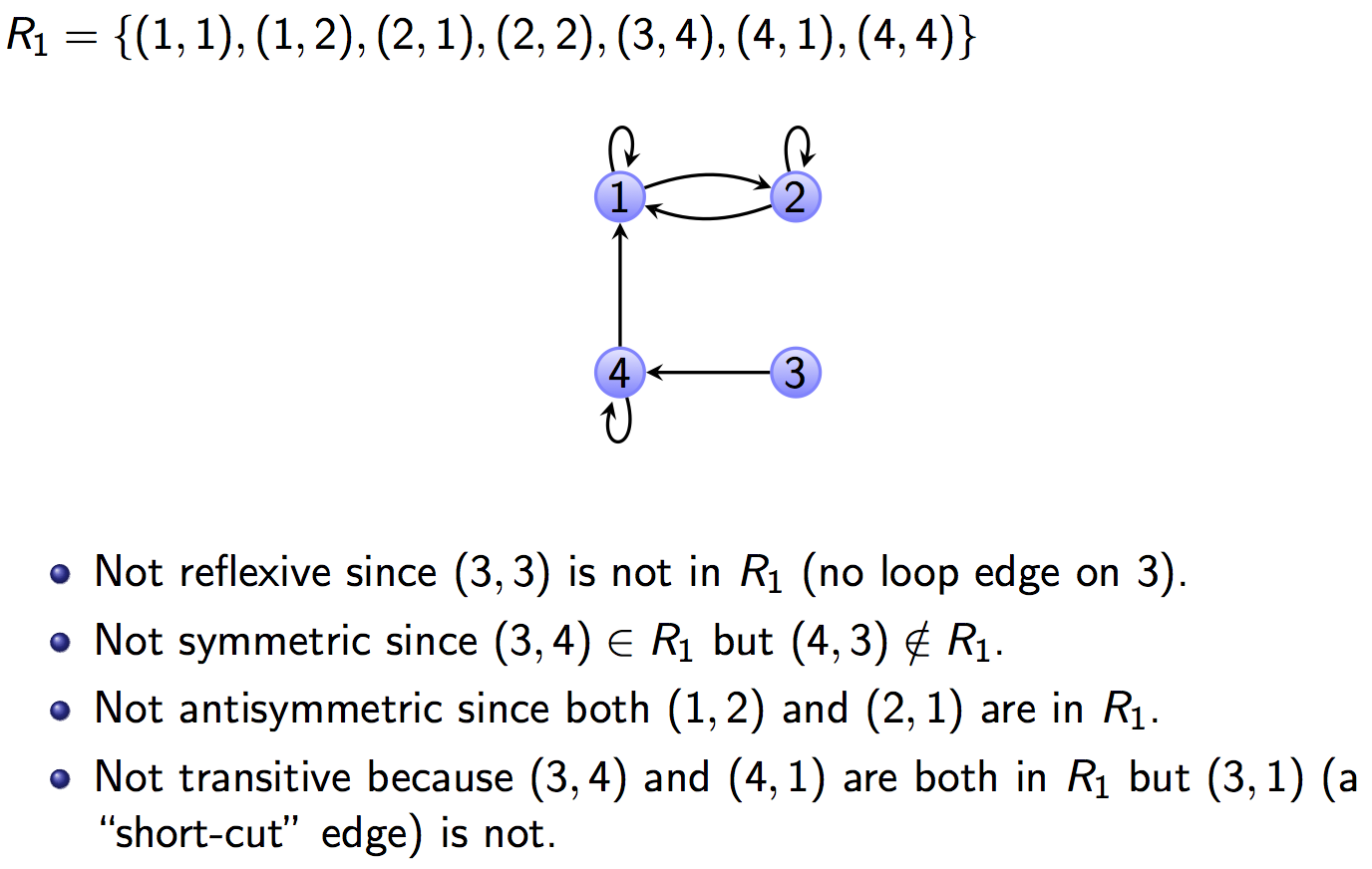 R2
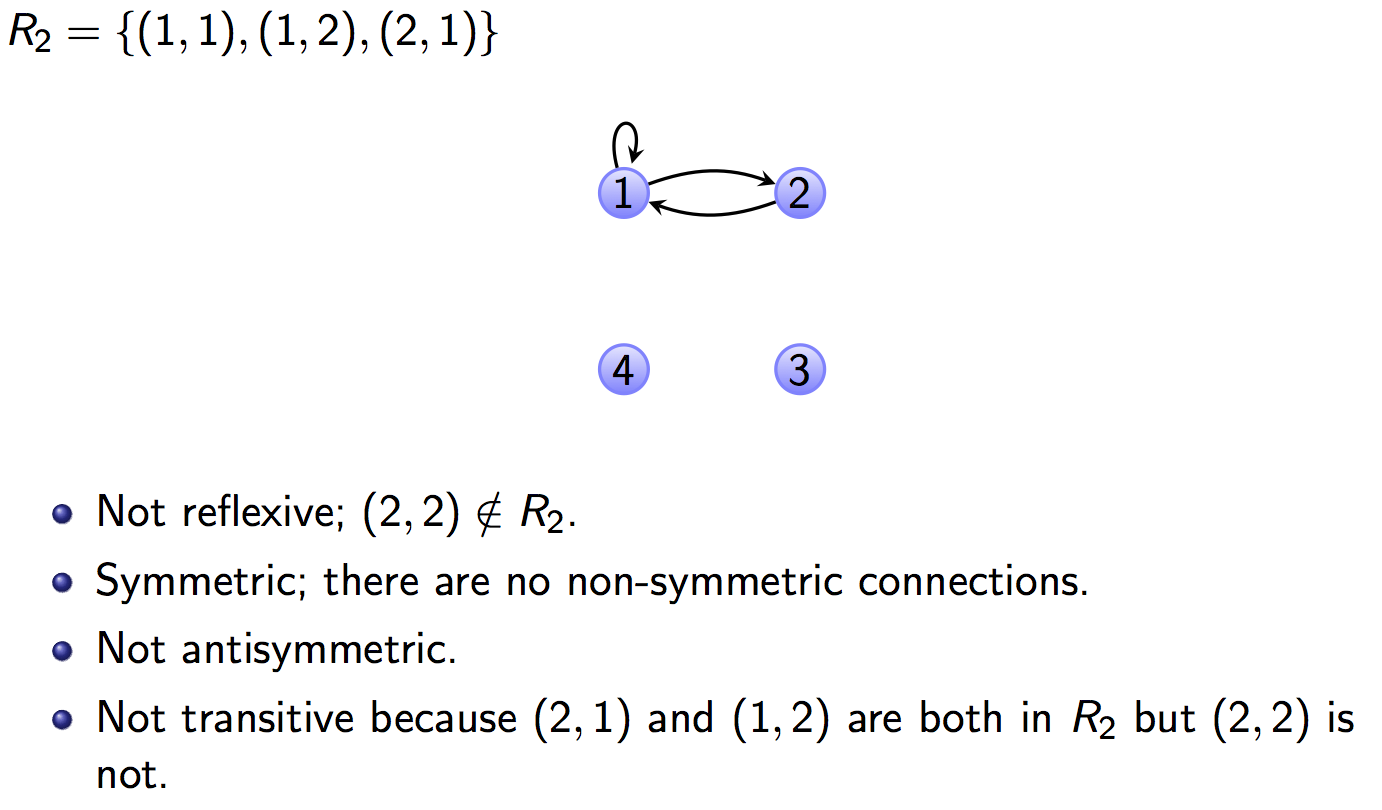 R3
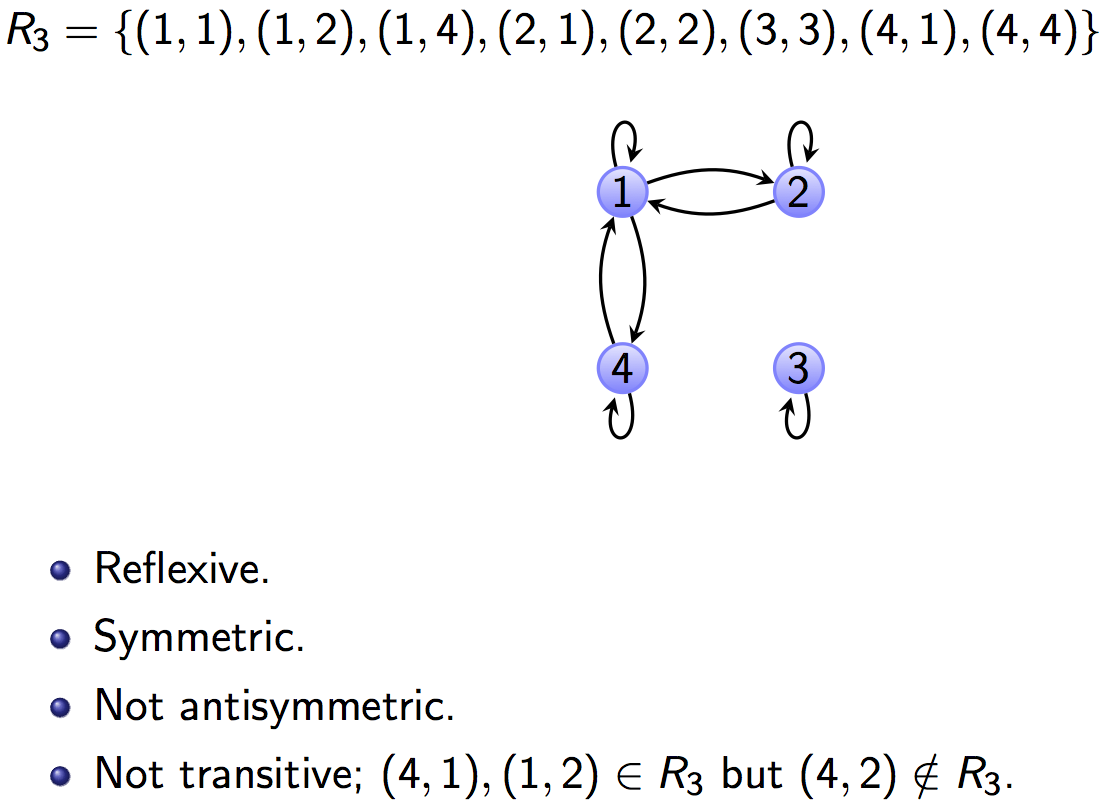 R4
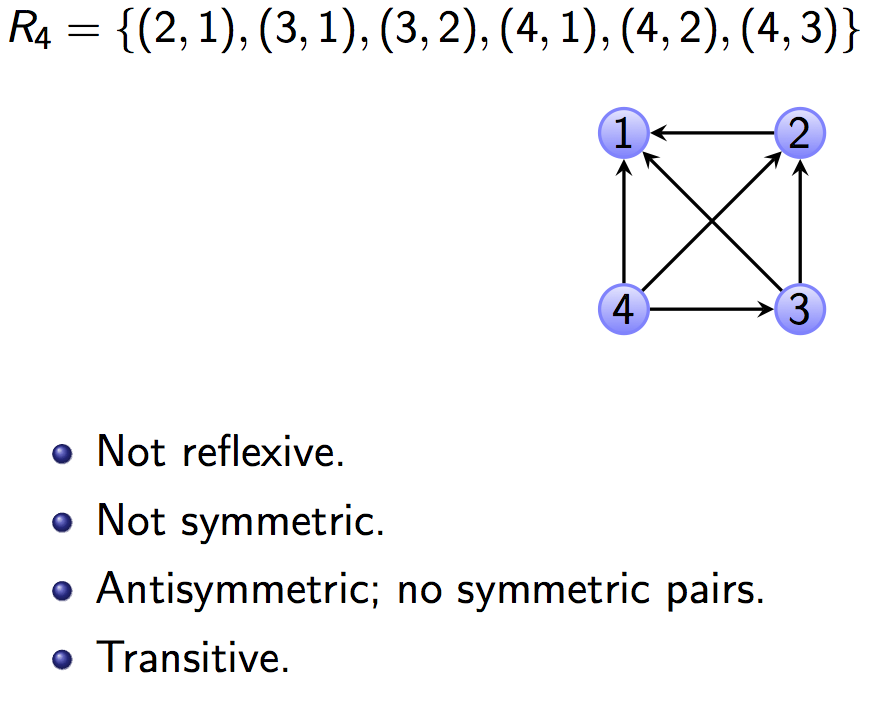 R5
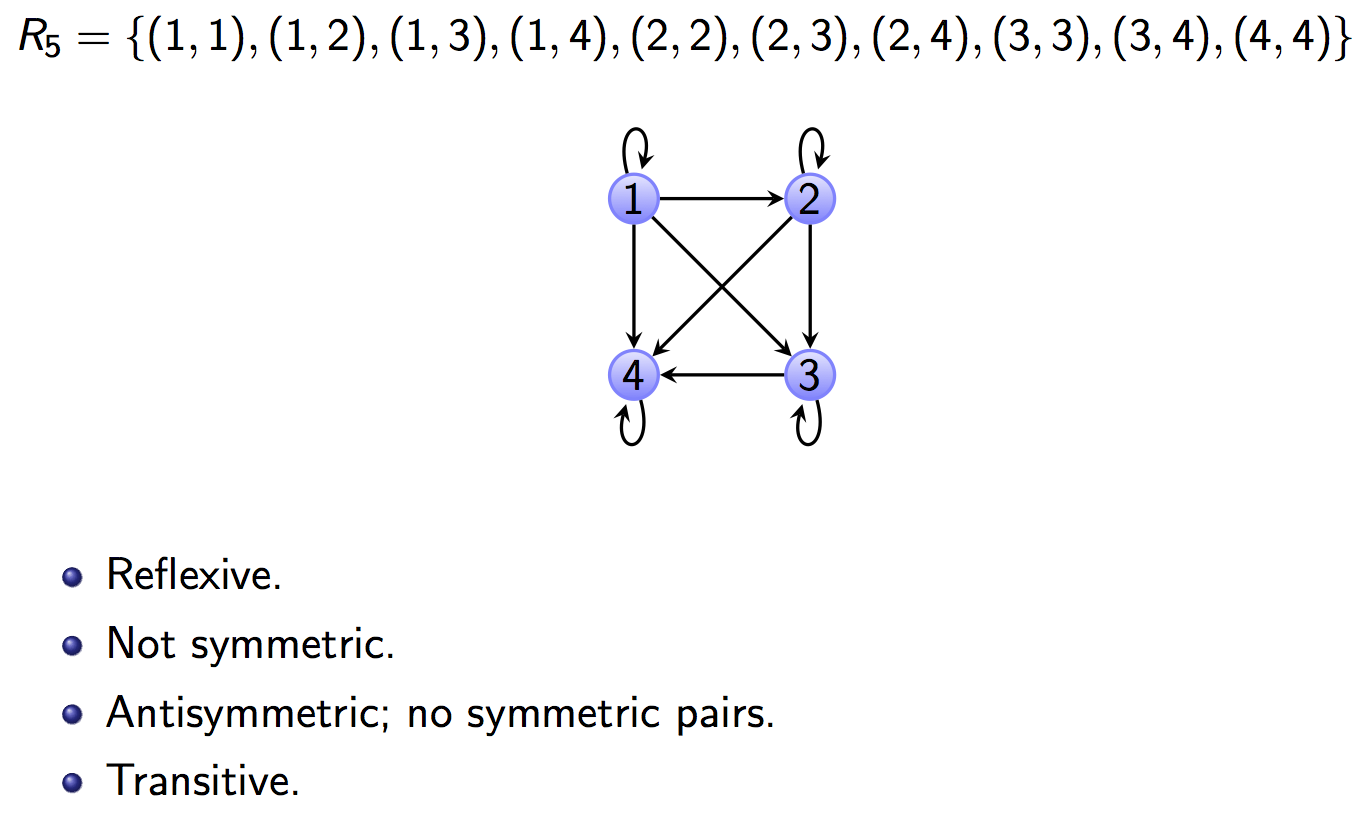 R5
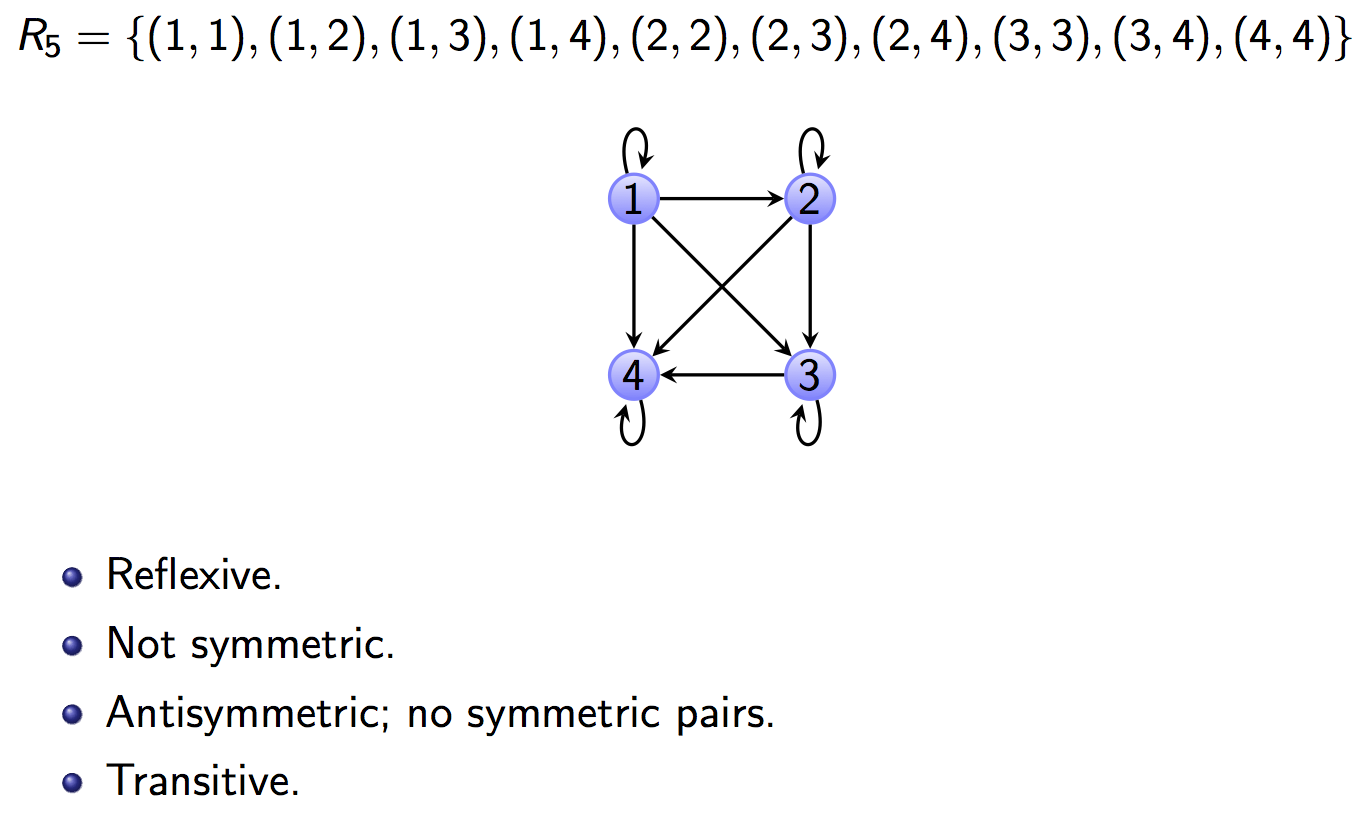 This is the “less than or equal to” relation on A={1,2,3,4}
R6
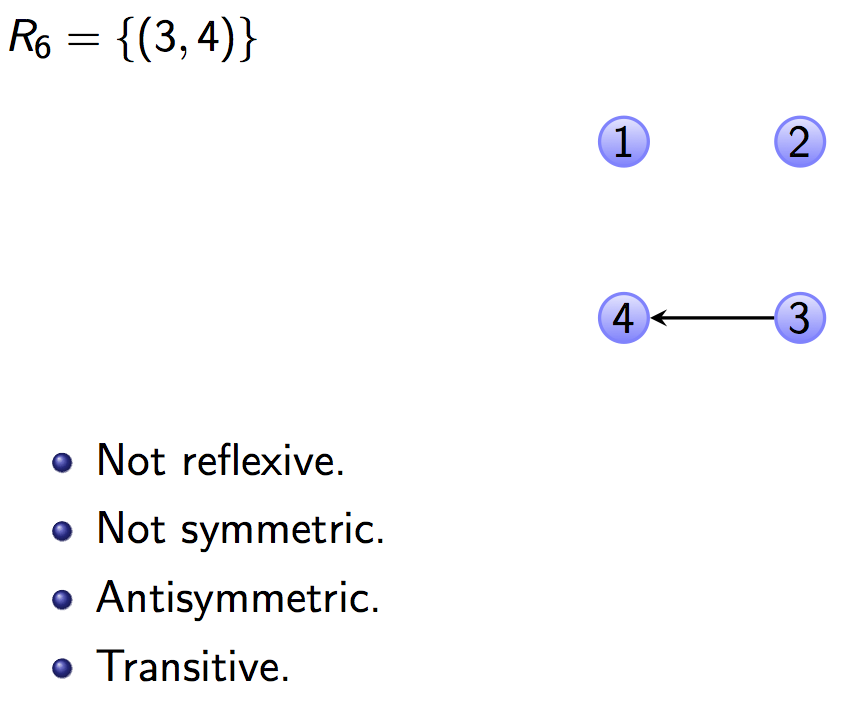 Examine the following table:
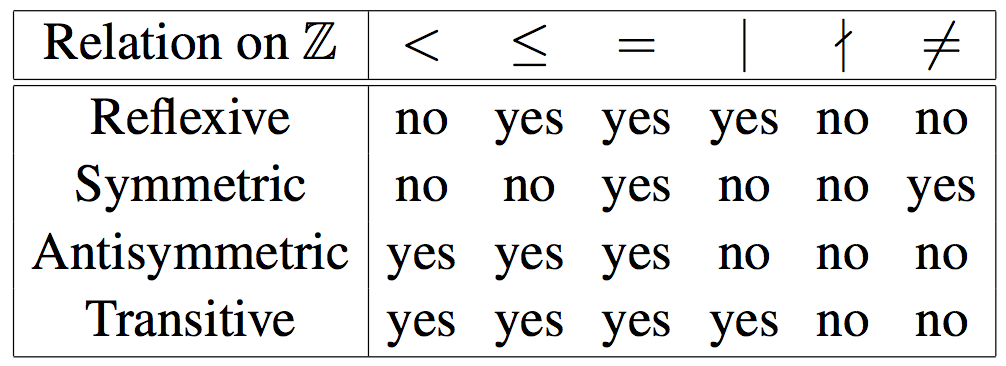 Visualizing the Properties
A:  Reflexive.  Upper-Left corner to Lower-Right corner diagonal is all 1’s. EG:


		MR  =


Q:  How about if R is symmetric?
Visualizing the Properties
A:  A symmetric matrix.  i.e., flipping across diagonal does not change matrix.  EG:


		MR  =
[Speaker Notes: Official name for “flipping across diagonal” is transposing]
Visualizing the Properties
Not symmetric 





	This matrix is also antisymmetric
[Speaker Notes: Official name for “flipping across diagonal” is transposing]
Directed graphs, paths, and cycles (6.3)
Directed graph
A directed graph (or digraph, for short) consists of a pair (V, E). V is a set of vertices, and E, a set of directed edges, is a subset of V × V. .
Vertex
An individual element of V is called a vertex
Tail, head
The vertex u is the tail of the edge (u,v).
The vertex v is the head of the edge (u,v).
Directed graphs, paths, and cycles (6.3)
Self-loop
If the head and the tail of an edge are the same vertex, the edge is called a self-loop.
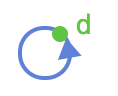 Here (d,d) is a self-loop.
Directed graphs, paths, and cycles (6.3)
Self-loop
If the head and the tail of an edge are the same vertex, the edge is called a self-loop.

In-degree
 The in-degree of a vertex is the number of edges pointing into it.
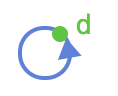 Here (d,d) is a self-loop.
Directed graphs, paths, and cycles (6.3)
Self-loop
If the head and the tail of an edge are the same vertex, the edge is called a self-loop.

In-degree
 The in-degree of a vertex is the number of edges pointing into it.
Out-degree
The out-degree of a vertex is the number of edges pointing out of it.
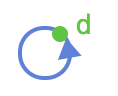 Here (d,d) is a self-loop.
Directed graphs
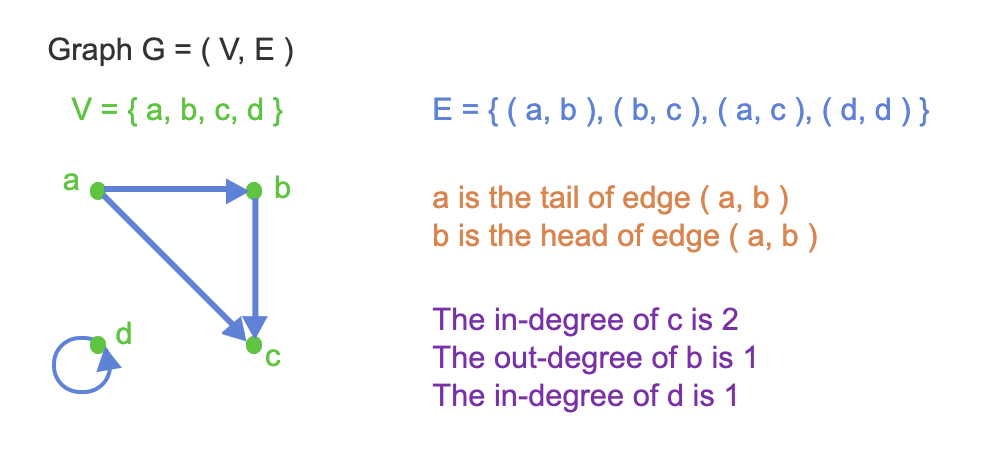 A walk in a directed graph
A walk from v0 to vm in a directed graph G is a sequence of alternating vertices and edges that starts and ends with a vertex.
	          ⟨v0,(v0,v1),v1,(v1,v2),v2,...,vm−1,(vm−1,vm),vm⟩

Each edge in the sequence appears after its tail and before its head:     …,vi−1,(vi−1,vi),vi,…
A walk in a directed graph
A walk from v0 to vm in a directed graph G is a sequence of alternating vertices and edges that starts and ends with a vertex.
	          ⟨v0,(v0,v1),v1,(v1,v2),v2,...,vm−1,(vm−1,vm),vm⟩
Each edge in the sequence appears after its tail and before its head:     …,vi−1,(vi−1,vi),vi,…

The length of a walk is m, the number of edges in the walk.
An open walk is a walk in which the first and last vertices are not the same. 
A closed walk is a walk in which the first and last vertices are the same.
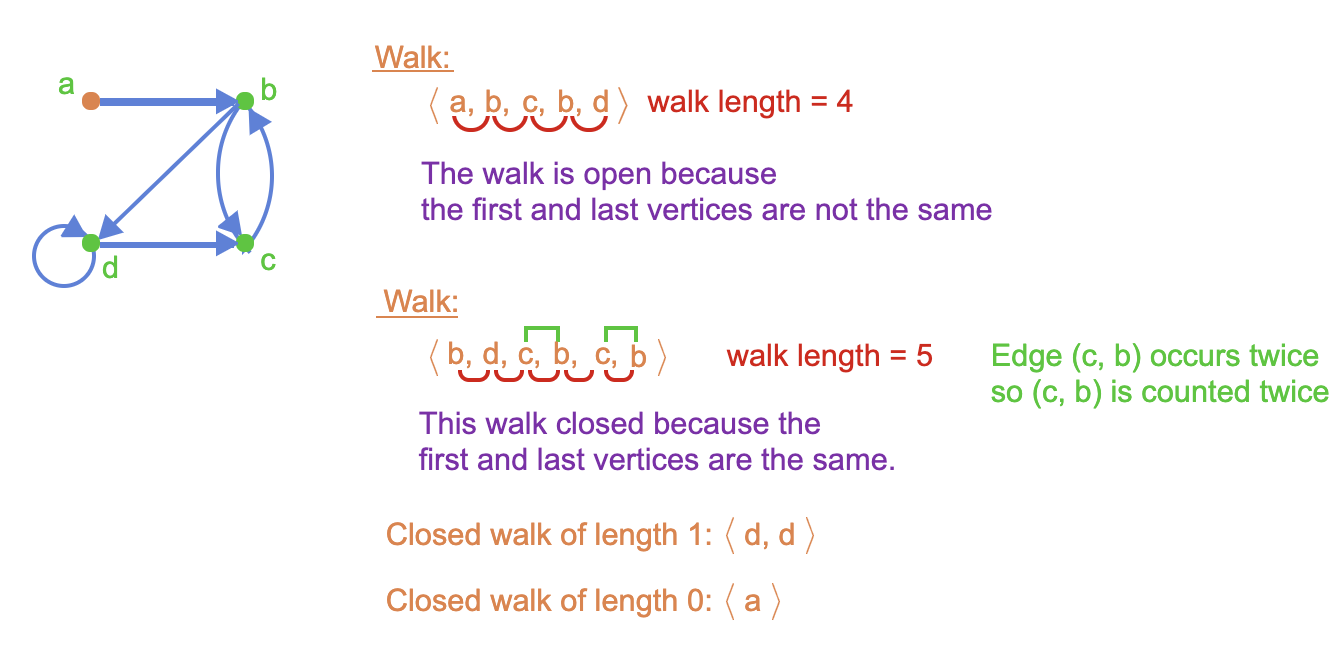 A few more definitions
Trail
A trail is an open walk in which no edge occurs more than once.
Circuit
A circuit is a closed walk in which no edge occurs more than once.
Path
A path is a trail in which no vertex occurs more than once.
Cycle
A cycle is a circuit of length at least 1 in which no vertex occurs more than once, except the first and last vertices which are the same.
Example
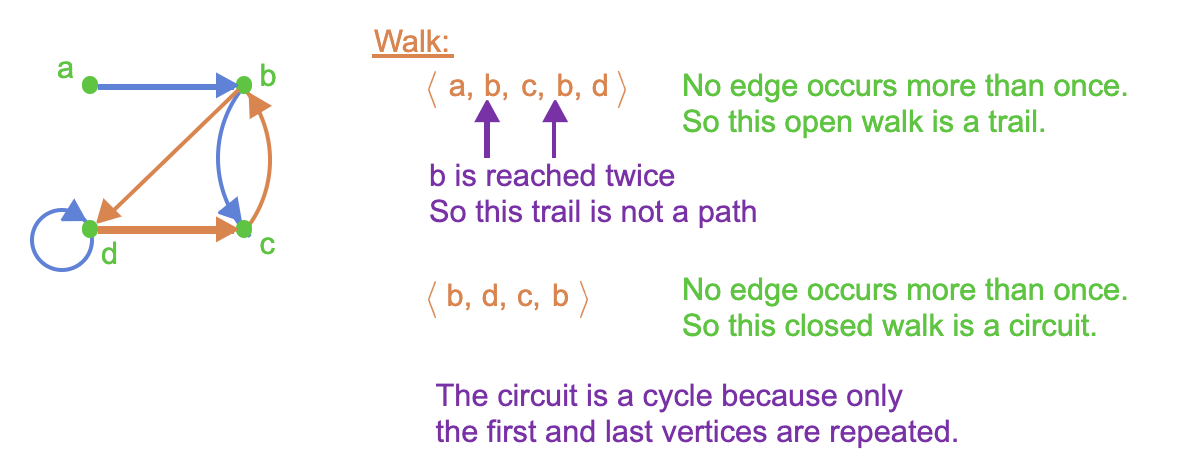 Graph definitions
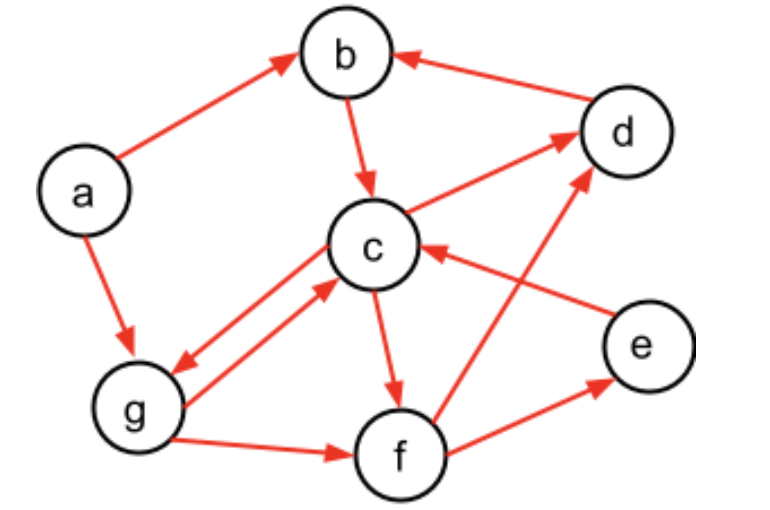 In-degree of a vertex; out-degree of a vertex; head of an edge; tail of an edge; Self-loops; walk in the graph; trail; circuit;  path; cycle
Compositions of relations (6.4)
Composition
The composition of relations R and S on set A is another relation on A, denoted S ο R. 
The pair (a, c) ∈ S ο R if and only if there is a b ∈ A such that (a, b) ∈ R and (b, c) ∈ S.
The domain of each relation is the same.
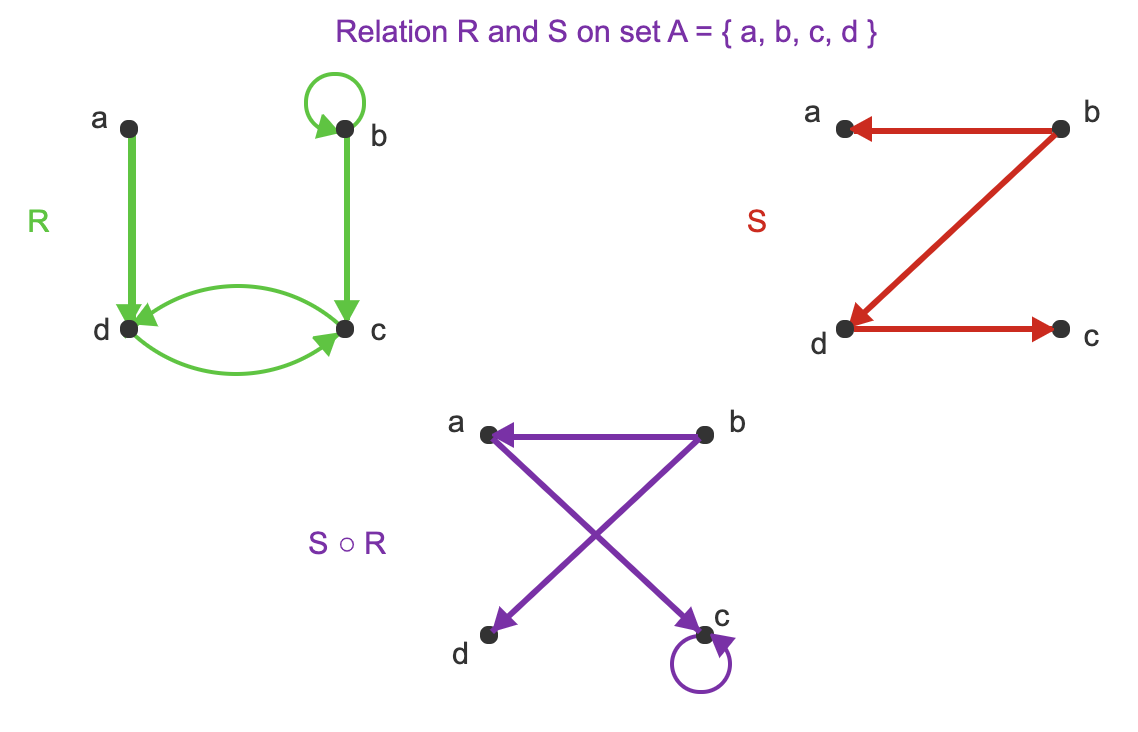 R and S are relations on set A. 
(a, c) ∈ S ∘ R because there is a vertex d such that (a,d) ∈ R and (d,c) ∈ S.
Since (c,d) ∈ R and (d,c) ∈ S, (c,c) ∈ S ∘ R.
Since (b,b) ∈ R and (b,d) ∈ S, (b,d) ∈ S ∘ R.
Since (b,b) ∈ R and (b,a) ∈ S, (b,a) ∈ S ∘ R.